Obstacle #2 - Distractions
Part 9.1
That Which Gets in the 
Way of Your Task
[Speaker Notes: Welcome to this course, entitled Lessons in Gratitude.
I am Sean Fargo.
I am the Founder of Mindfulness Exercises.com, a former Buddhist monk, speaker and trainer on mindfulness.
The intention of this course is to share teachings in gratitude and to support you in deepening your exploration of gratitude in your life.]
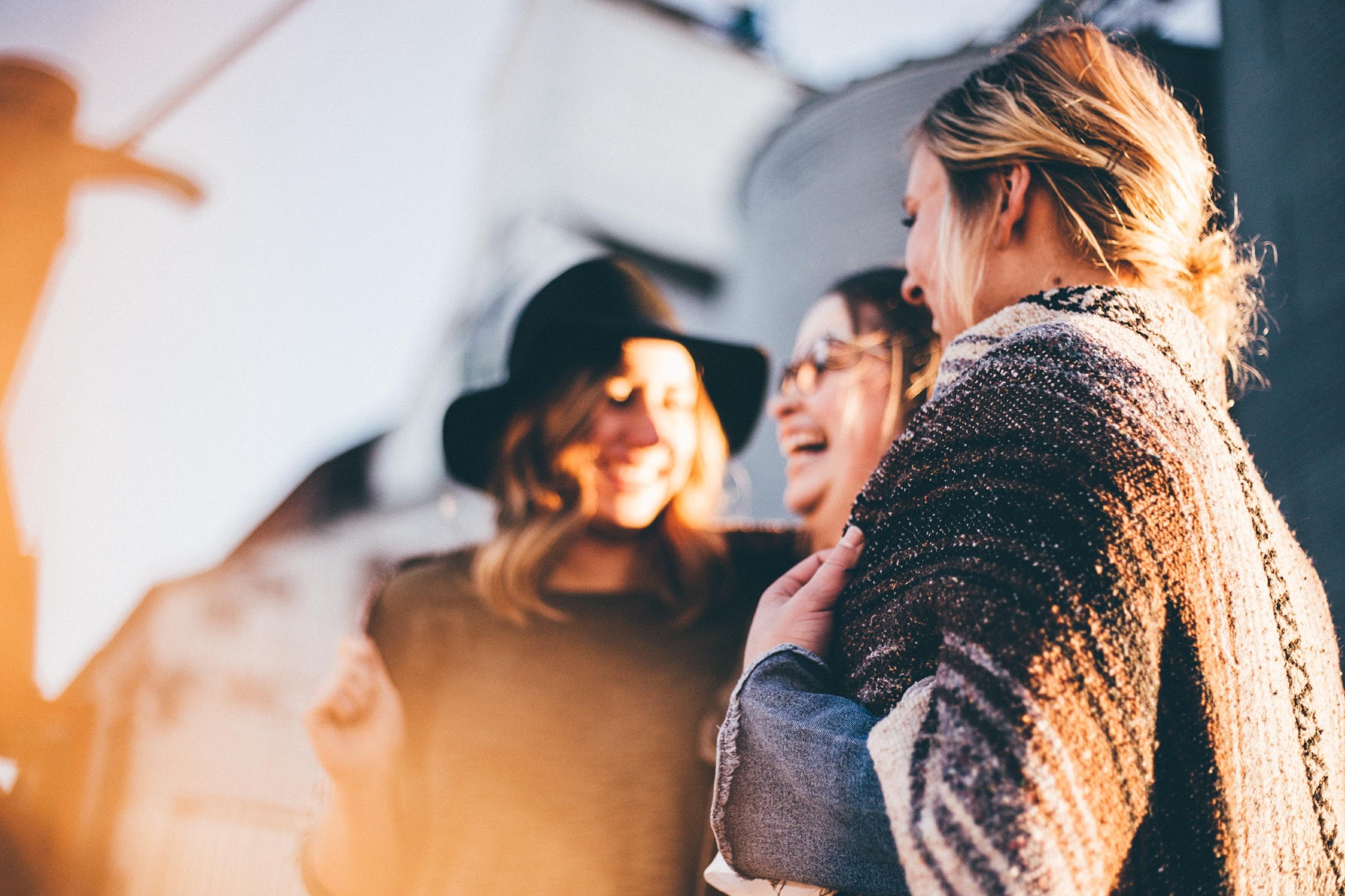 Photo by Priscilla Du Preez on Unsplash
[Speaker Notes: We have touched upon the lessons in survival that stem from our relationship with nature. There is a deep connection between the protections of the earth and social justice. What affects people in one part of the world affects the entire human family. 













(Do not read Image https://pixabay.com/en/family-children-father-mother-1466262/)]
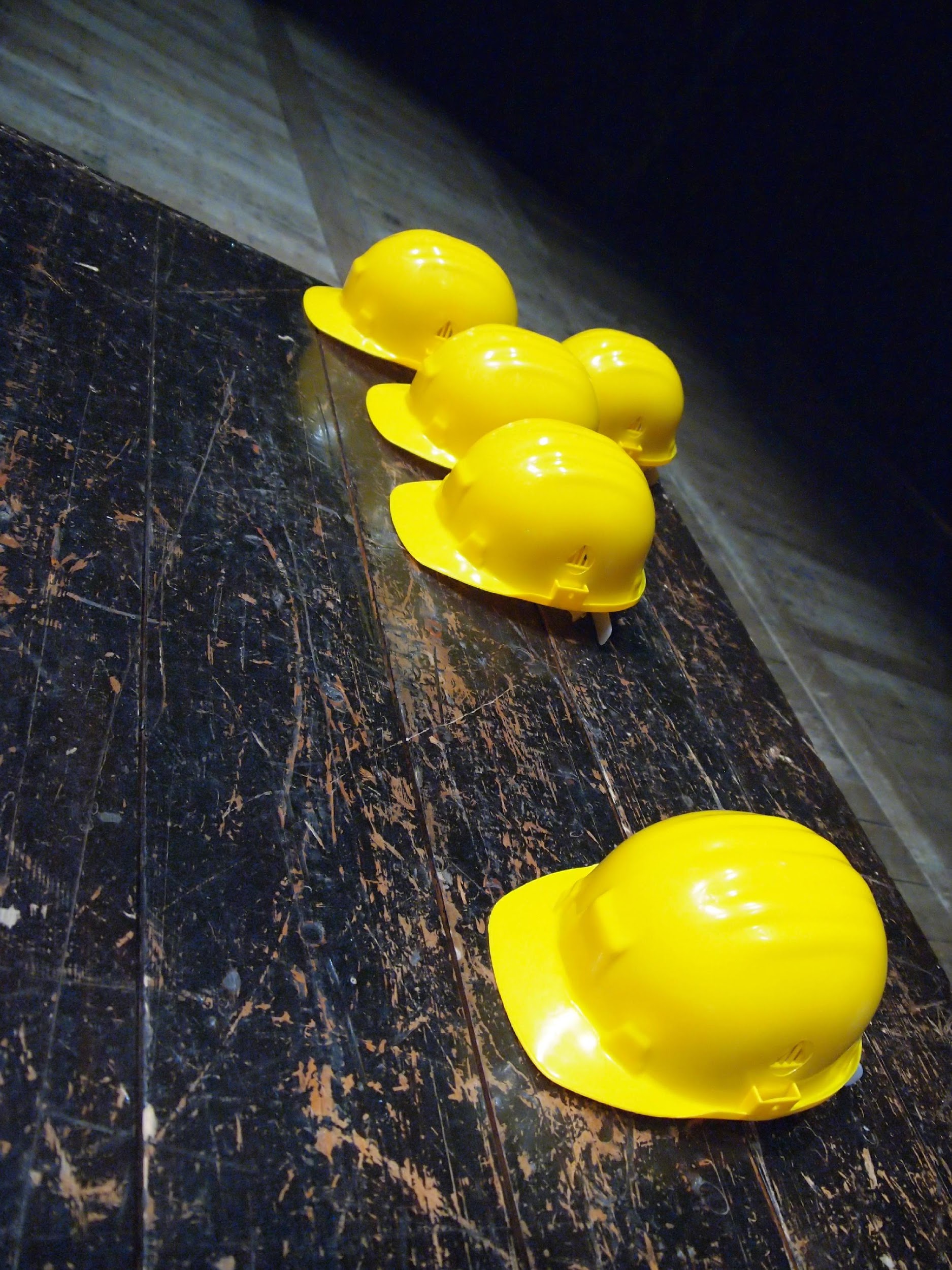 Photo by Silvia Brazzoduro on Unsplash
[Speaker Notes: We have touched upon the lessons in survival that stem from our relationship with nature. There is a deep connection between the protections of the earth and social justice. What affects people in one part of the world affects the entire human family. 













(Do not read Image https://pixabay.com/en/family-children-father-mother-1466262/)]
What do we do in this in this situation?
“Oh I can't meditate like this. This is too noisy in the environment. I need a quiet and peaceful place.”
Distractions we bring about ourselves; 
like distracting thoughts and distracting emotions.
In This Video
how to work with distractions of 
any kind
[Speaker Notes: Welcome to this course, entitled Lessons in Gratitude.
I am Sean Fargo.
I am the Founder of Mindfulness Exercises.com, a former Buddhist monk, speaker and trainer on mindfulness.
The intention of this course is to share teachings in gratitude and to support you in deepening your exploration of gratitude in your life.]
No matter what the distraction is, we can work with it in the same way.
“That which gets in the way of your task, is your task.”
The thing that's blocking us from trying to meditate, is the thing we can use as the object of our meditation.
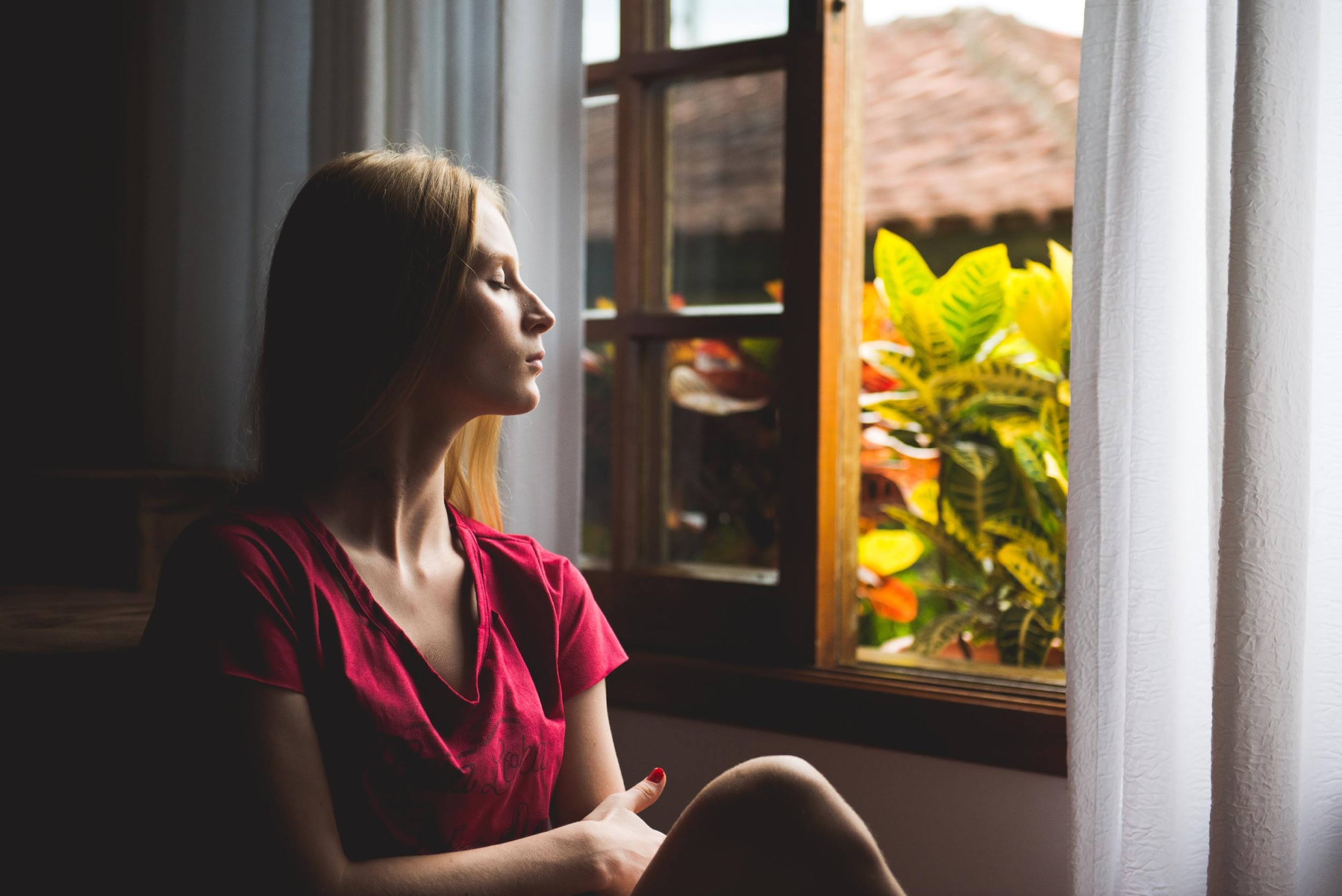 Photo by Natalia Figueredo on Unsplash
[Speaker Notes: We have touched upon the lessons in survival that stem from our relationship with nature. There is a deep connection between the protections of the earth and social justice. What affects people in one part of the world affects the entire human family. 













(Do not read Image https://pixabay.com/en/family-children-father-mother-1466262/)]
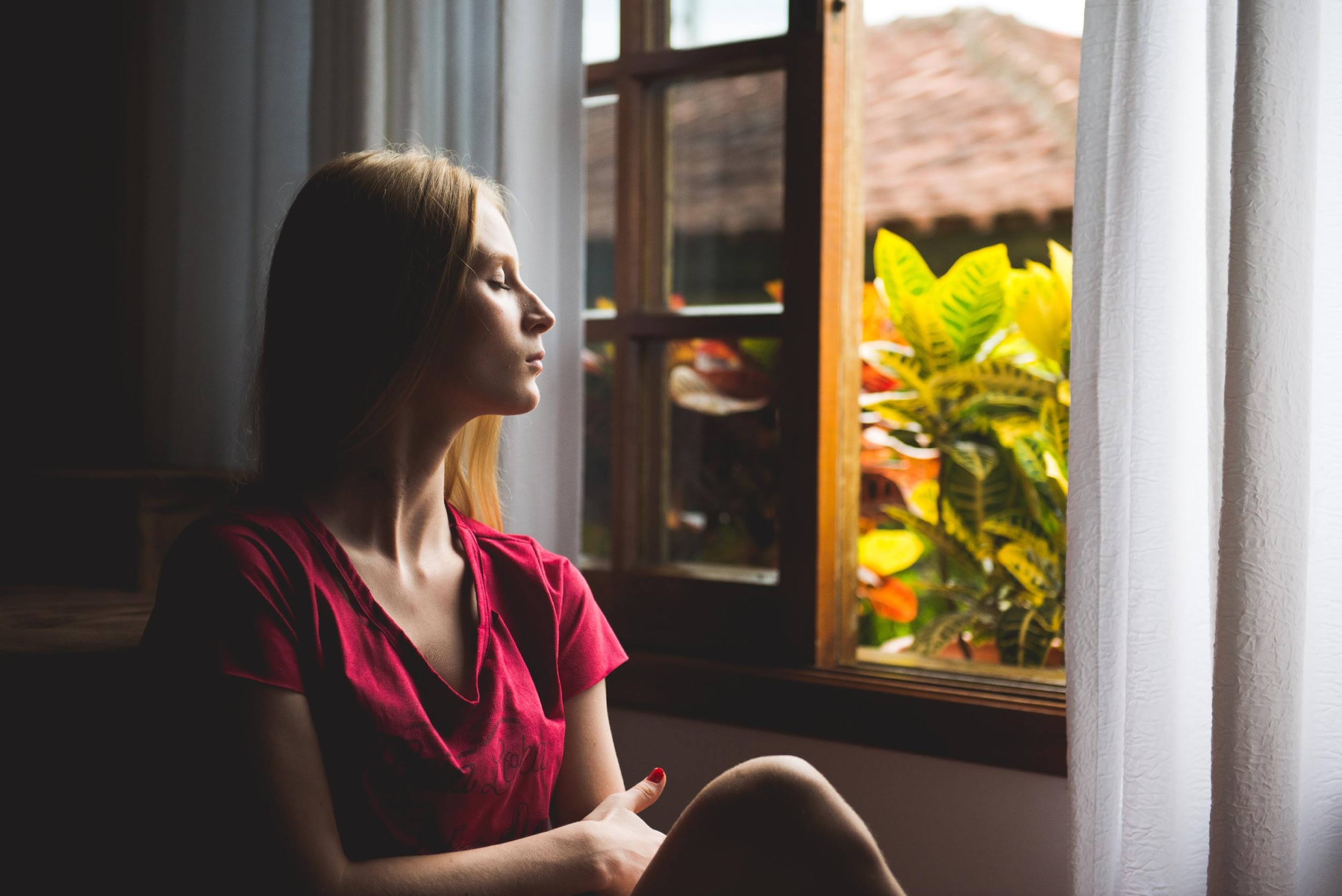 just allow your attention to go there, using the sound as the new object of meditation.
Photo by Natalia Figueredo on Unsplash
[Speaker Notes: We have touched upon the lessons in survival that stem from our relationship with nature. There is a deep connection between the protections of the earth and social justice. What affects people in one part of the world affects the entire human family. 













(Do not read Image https://pixabay.com/en/family-children-father-mother-1466262/)]
Next Video
Focusing on Distractions
[Speaker Notes: Welcome to this course, entitled Lessons in Gratitude.
I am Sean Fargo.
I am the Founder of Mindfulness Exercises.com, a former Buddhist monk, speaker and trainer on mindfulness.
The intention of this course is to share teachings in gratitude and to support you in deepening your exploration of gratitude in your life.]